The PRACE Initiative
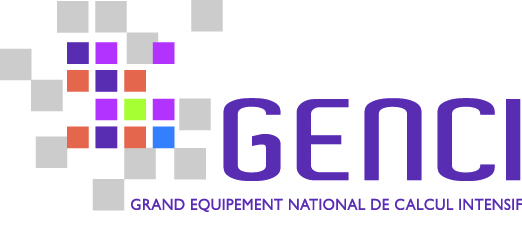 Catherine RIVIERE, CEO of GENCI
A few words about GENCIGrand équipement national de calcul intensif
A French legal entity taking the form of a « société civile » with 5 shareholders
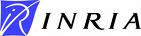 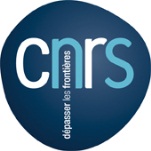 A group dynamics aiming to:
Settle the major computer equipment for the French computer centers for civilian research 
Over 600 Tflop/s for the French scientists
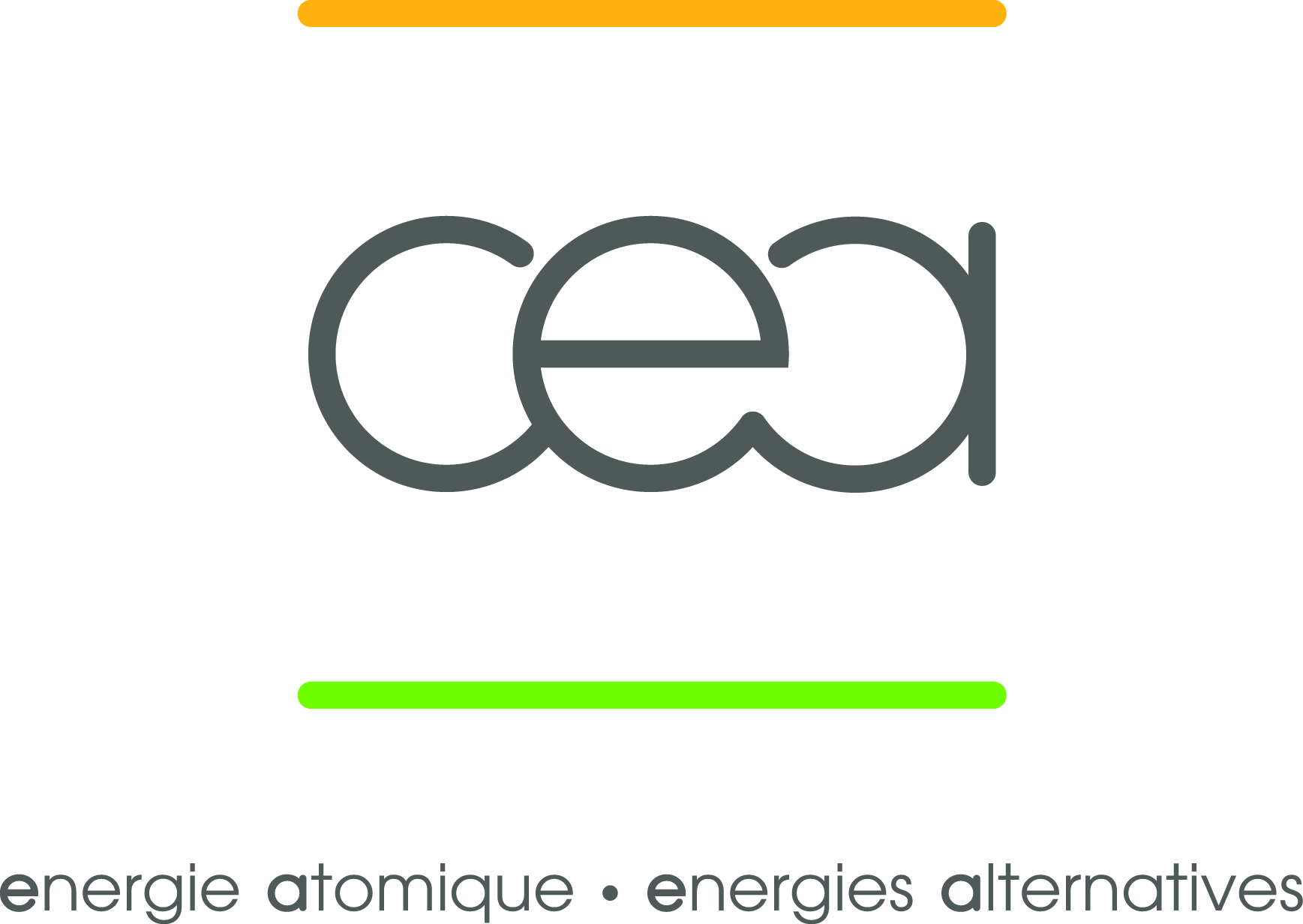 Promote the organization of a European HPC ecosystem
GENCI represents France in PRACE (Partnership for Advanced Computing in Europe)
GENCI coordinates French policy in the HPC field
GENCI is ensuring HPC capacities at a regional level in France
Promote the use of modeling, simulation and HPC, in fundamental and industrial research
2
PRACEThe Partnership for Advance Computing in Europe is the European HPC Research Infrastructure
Enabling world-class science through large scale simulations
Providing HPC services on leading edge capability systems on a diverse set of architectures
Operating up to six Tier-0 systems as a single entity including user and application support
Offering its resources through a single pan-European peer review process

PRACE is providing services since August 2010
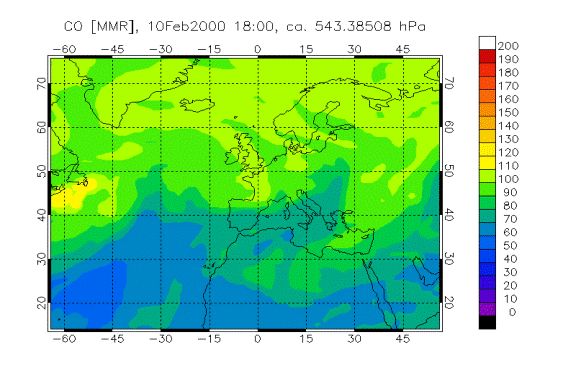 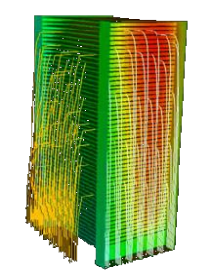 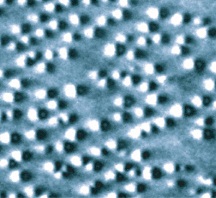 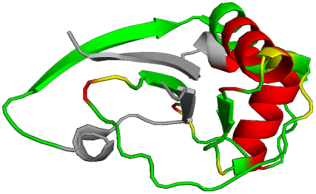 3
What for?
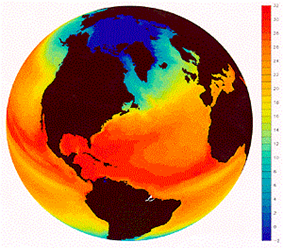 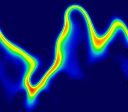 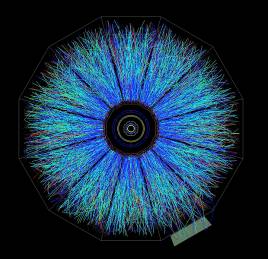 Weather, Climatology, Earth Science
Degree of warming, scenarios for our future climate.
Understand and predict ocean properties and variations
Weather and flood events
Astrophysics, Elementary particle physics, Plasma physics
Systems, structures which span a large range of different length and time scales
Quantum field theories like QCD, ITER
Material Science, Chemistry, Nano-science
Understanding complex materials, complex chemistry, nano-science
Determination of electronic and transport properties
Life Science
System biology, chromatin dynamics, large scale protein dynamics, protein association and aggregation, supra-molecular systems, medicine
Engineering
Complex helicopter simulation, biomedical flows, gas turbines and internal combustion engines, forest fires, green aircraft, 
Virtual power plant
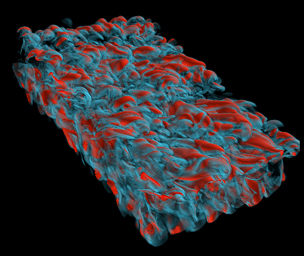 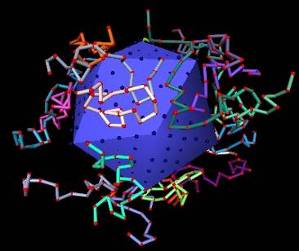 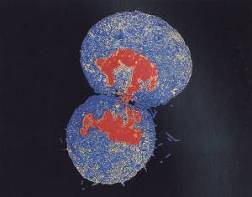 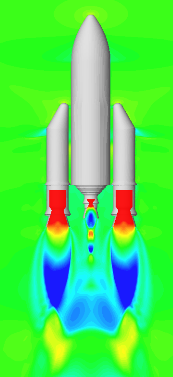 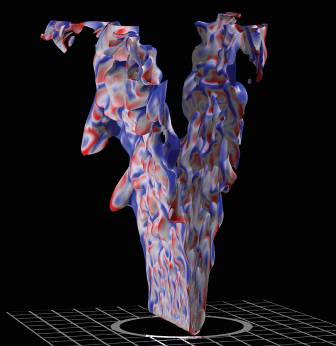 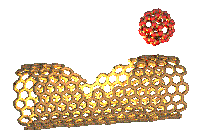 4
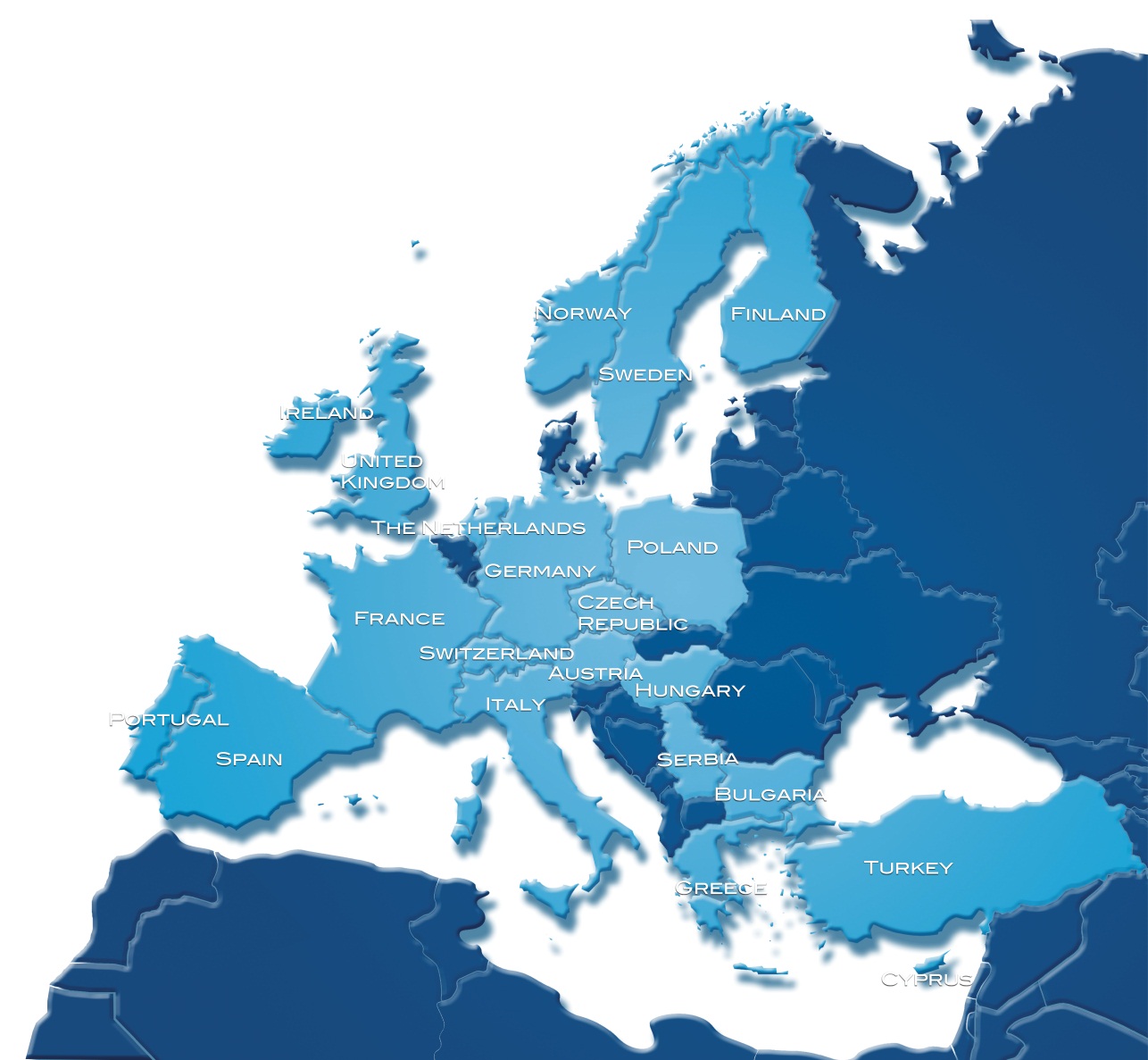 How did it start?
5
HPC in ESFRI roadmap 2006
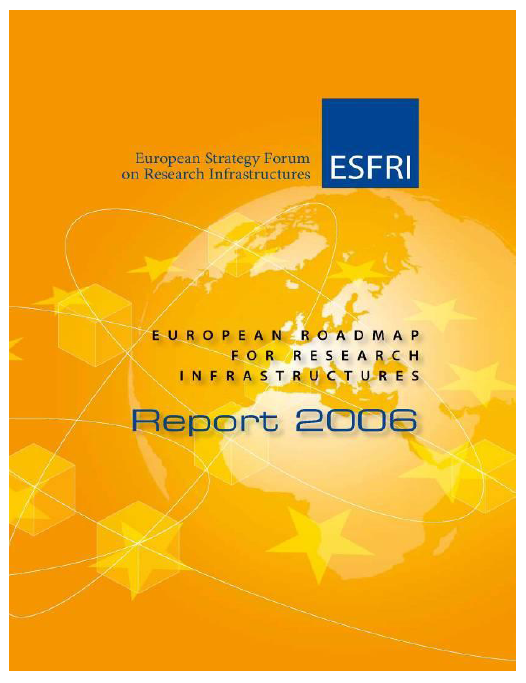 The European Roadmap for Research Infrastructures is the first comprehensive definition at the European level
Research Infrastructures areone of the crucial pillars of the European Research Area

A European HPC service - impact foreseen:
 strategic competitiveness
 attractiveness for researchers
 supporting industrial    development
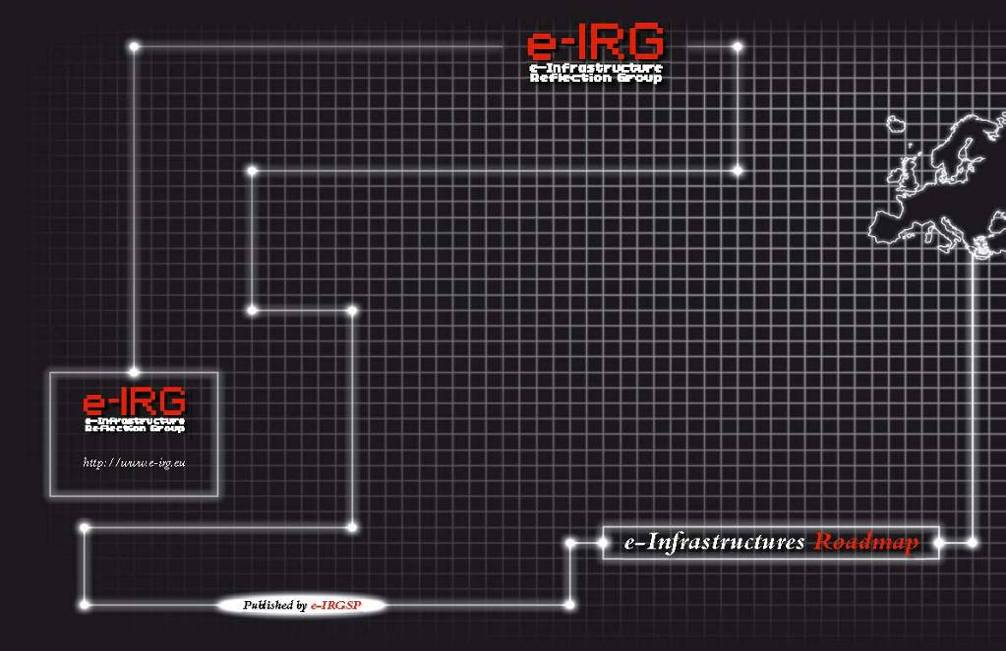 6
The ESFRI vision for a European HPC service
European HPC-facilities at the top of 
an HPC provisioning pyramid
Tier-0: 3 to 6 European Centres for Petaflop
Tier-0: ? European Centres for Exaflop
Tier-1: National Centres
Tier-2: Regional/University Centres


Creation of a European HPC ecosystem
Scientific and industrial user communities
HPC service providers on all tiers
European HPC hard-and software industry
Other e-Infrastructures
> 1 Pflop/s
Tier-0
European centres
Tier-1
National centres
< 50 Tflop/s
Tier-2
Regional/University centres
7
PRACE Operation
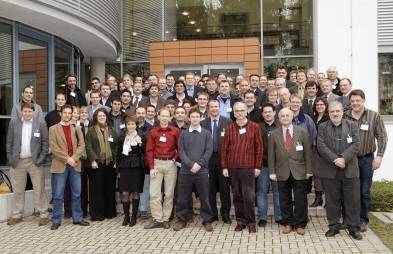 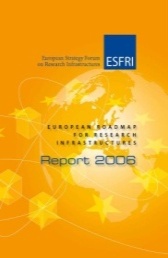 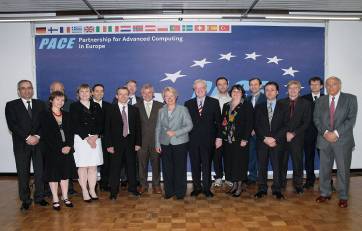 PRACE timeline
HPCEUR
HET
PRACE Preparatory
PRACE MoU
2004
2005
2006
2007
2008
EU-Grant: INFSO-RI-211528, 10 Mio. €
Phase
PRACE Implementation Phase (1-IP, 2-IP…)
04.23.2010
2009
2010
2011
2012
2013
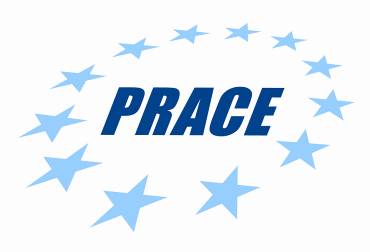 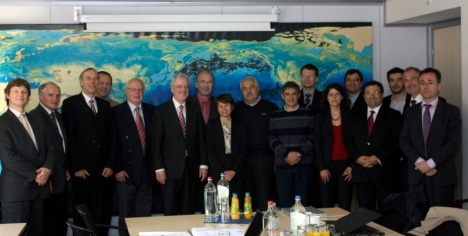 PRACE AISBL created
8
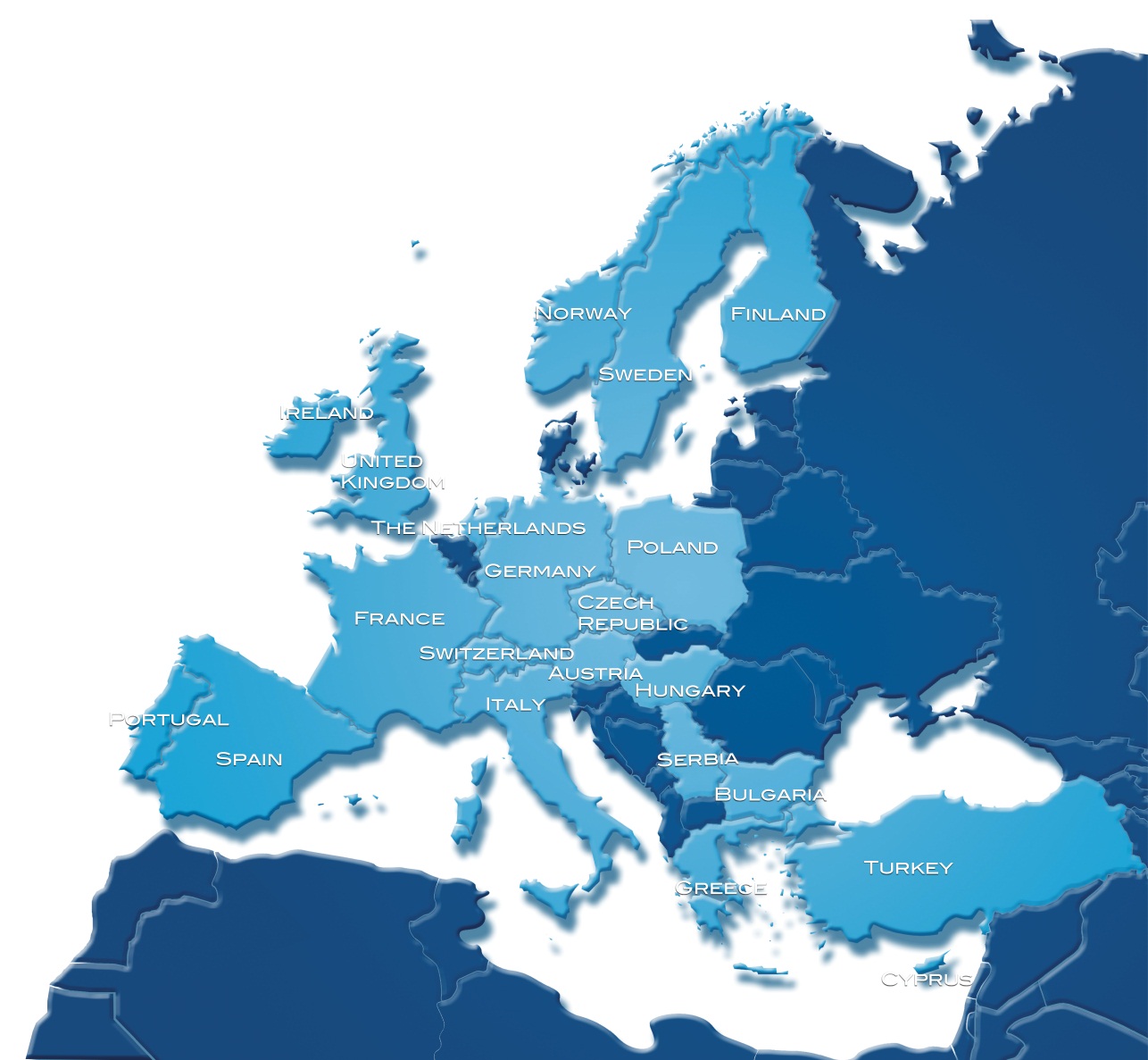 How THE ESFRI VISIONIS REALIZED?
9
PRACE Research Infrastructure created
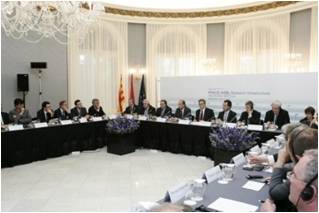 PRACE RI is in operation since April 2010
PRACE AISBL created with 20 countries, head office in Brussels
Association Internationale Sans But Lucratif
Now 21 country members
PRACE is providing Tier-0 services since August 2010

Funding secured for 2010-2015
400 Million€ from France, Germany, Spain and ItalyProvided as Tier-0 services on TCO basis
70+ Million € from EC FP7 for preparatory and implementationGrants INFSO-RI-211528 and 261557Complemented by nearly 60 Million€ from PRACE members
1st Council
 June 9, 2010
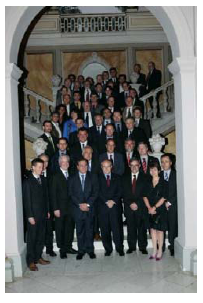 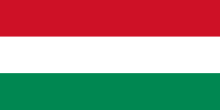 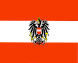 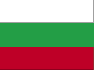 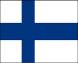 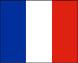 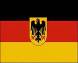 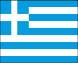 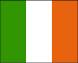 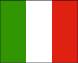 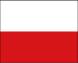 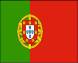 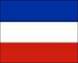 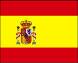 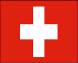 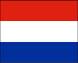 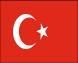 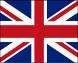 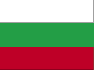 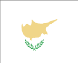 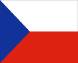 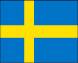 10
Support by FP7 funded projects
Technical, organizational and legal support
The First Implementation Phase Project (PRACE-1IP) started on July 1, 2010
The Second Implementation Phase Project (PRACE-2IP) started on September 1, 2011


PRACE project achievements in a nutshell
Prepared the creation of the AISBL as a legal entity
Established the PRACE brand
Provided extensive HPC Training 
Deployed and evaluated promising architectures
Ported and petascaled applications
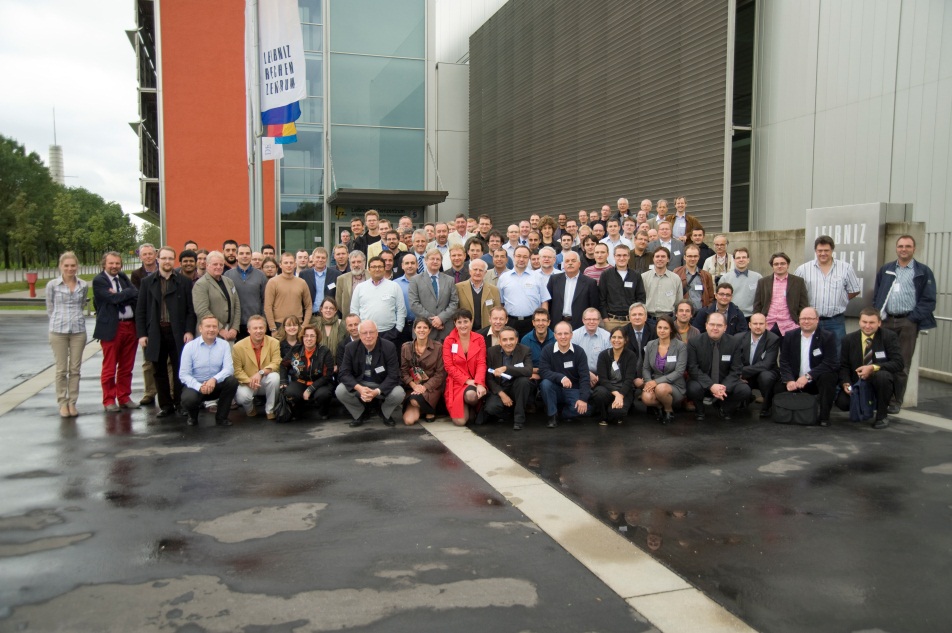 PRACE 1-IP kick-off
11
PRACE is building the top of the pyramid...
First production system available: 
1 Petaflop/s IBM BlueGene/P (JUGENE) at GCS (Gauss Centre for Supercomputing) partner FZJ (Forschungszentrum Jülich)
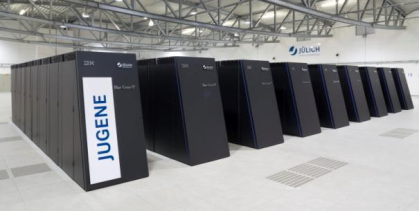 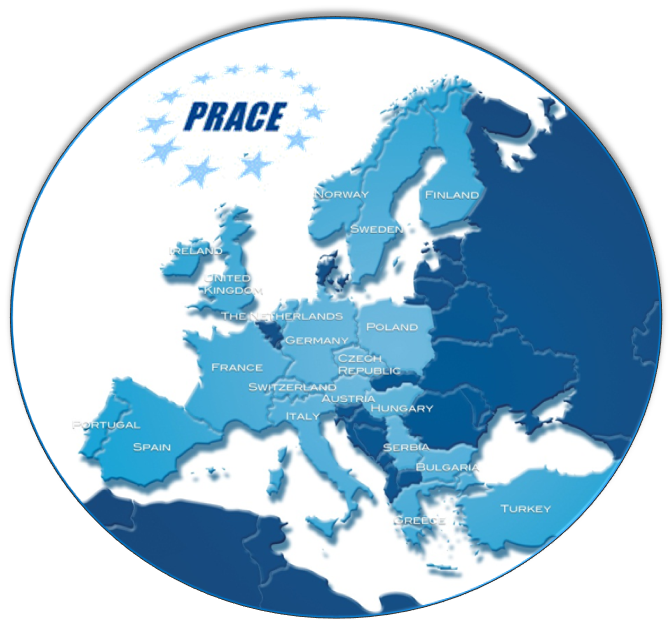 Italy and Spain expect to deploy their own Tier-0 systems from 2012.
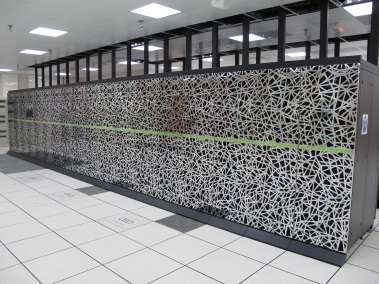 Tier-0
Second production system available: Bull Bullx CURIE at GENCI partner CEA. Full capacity of 1.8 Petaflop/s reached by late 2011.
Tier-1
Tier-2
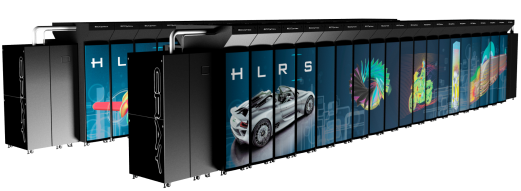 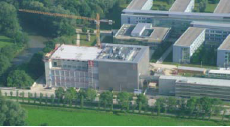 Third production system available by the end of 2011: 1 Petaflop/s Cray (HERMIT) at GCS partner HLRS (High Performance Computing Center Stuttgart). Upgrade to 4-5 Petaflop/s planned in 2013.
Fourth production system available by mi 2012: 3 Petaflop/s IBM (SuperMUC) at GCS partner LRZ (Leibniz-Rechenzentrum).
12
And supports best science on the highest level through
SSC « Bootstrap » Group

Richard Kenway (UK, Part. Phys., Chair)
E.J. Baerends (Netherland, Chemistry)
Kurt Binder (Germany, Cond. Matter)
Miquel Coll (Spain, Biology)
Filippo Giorgi (Italy, Climate)
Olivier Pironneau (France, Math)
Scientific Steering Committee
Responsible for giving opinions on all matters of a scientific and technical nature

Access committee, responsible for:
Giving opinions on the scientific use of Tier-0 Infrastructure 
Providing recommendations on the allocation of PRACE resources based on the Peer Review process

Peer review process
A single process for evaluating proposals
Expert assessment 
Transparency and confidentiality
Right to reply
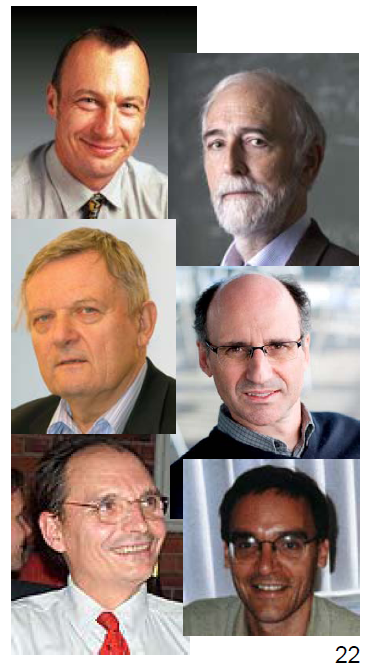 13
PRACE is integrating Tier-1 services
Building on and integrating the successful work of DEISA (Distributed European Infrastructure for Supercomputing Applications)
PROJECT SCOPE: provide Tier-1 services through DECI calls and virtual community support
First synchronized call for Tier-0 and Tier-1 resources  from May 2, 2011 to June 22, 2011

Benefiting from HPC Europa2 
PROJECT SCOPE: allow young European researchers who need HPC resources to visit and collaborate with local researchers in their research field
Network of more than 700 hosting departments and research institutes in Europe
Transnational Access model could be used in PRACE
Peer review used for Tier-1 access model in PRACE
Tier-0
Tier-1
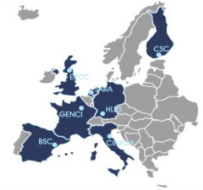 Tier-2
14
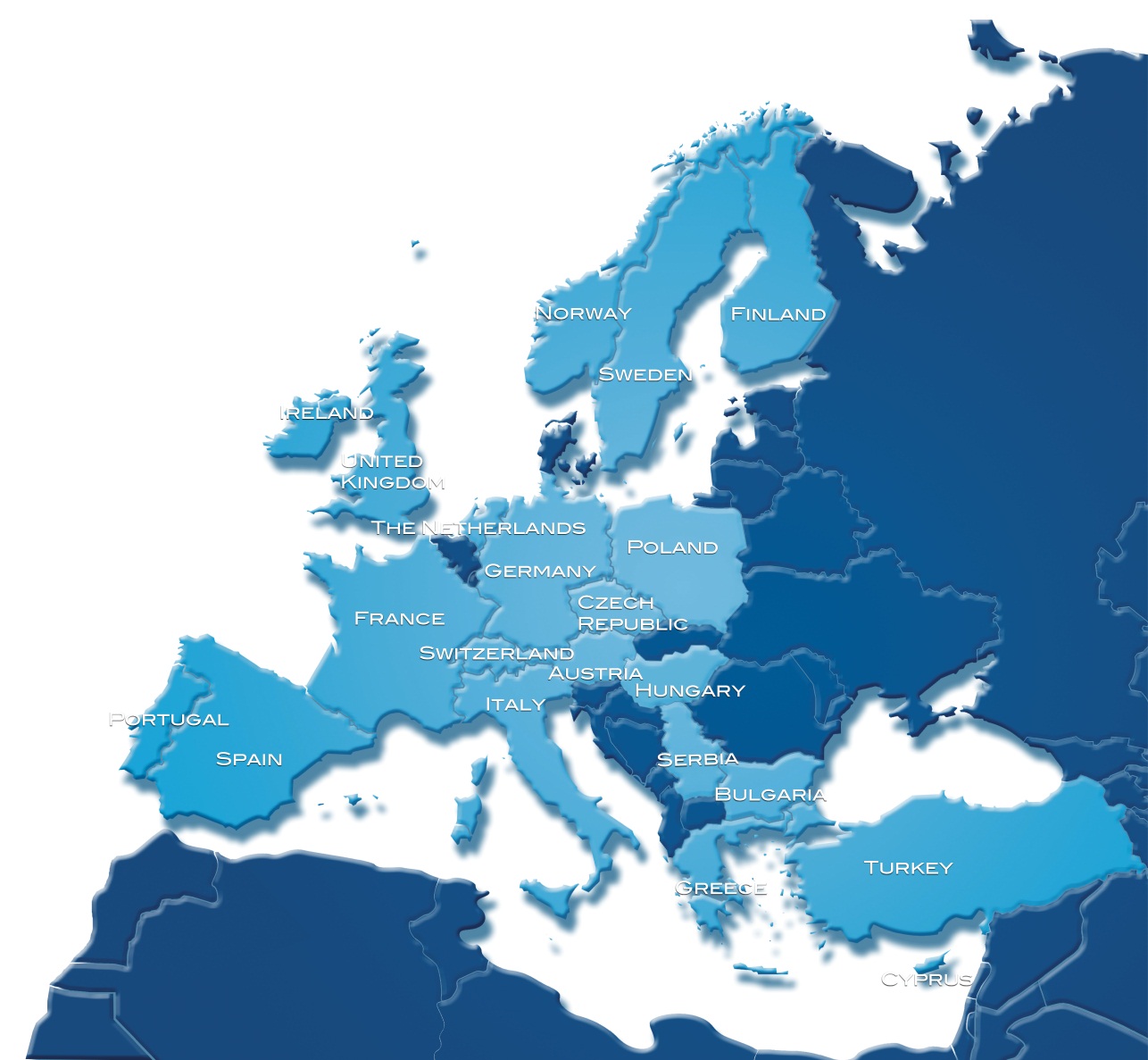 What are the concrete results?
15
An access model focused on a sole criterion: scientific excellence
Free-of-charge

Three types of resource allocations
Preparatory access: optionally with support from PRACE experts
Project access (every 6 months) : for a specific project, grant period ~ 1 year
Programme access: resources managed by a community and allocated over longer periods, possibly for projects comprising a range of scientific goals
An invitation to submit “Expressions of Interest for Programme Access” has been issued in July
Submission deadline: October 1, 2011

www.prace-ri.eu
16
Scientific Application Highlights
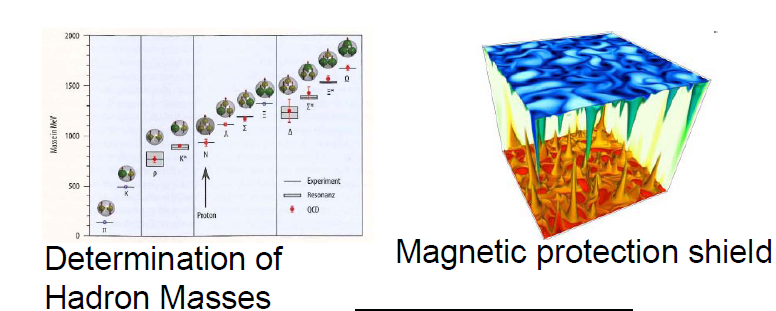 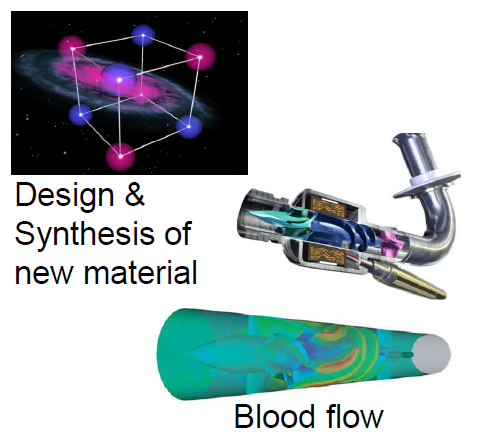 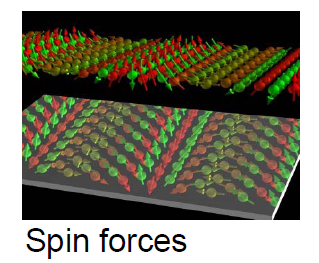 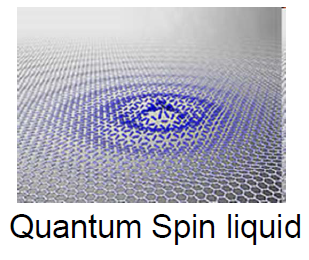 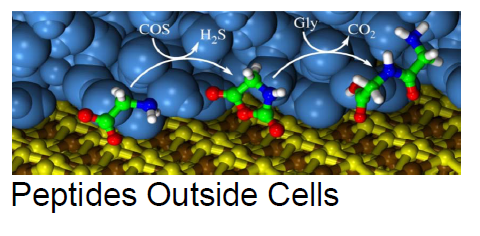 17
Focus on some (French!) examples
Droplet growth in turbulent and warm clouds: kinetics, fluctuations, and universality
SCOPE: understand how it works
Need of direct simulations with high resolution on long timescale
PRACE resources awarded: 50 Mh core-hours

Molecular simulations for Alzheimer’s disease
SCOPE: shed light on some key issues of the chemistry of Alzheimer's disease
Need to test the scalability of the used numerical code
PRACE resources awarded: 50 000 core-hours
1st Regular Call
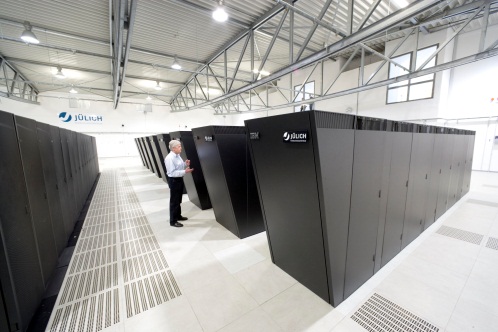 Preparatory Access
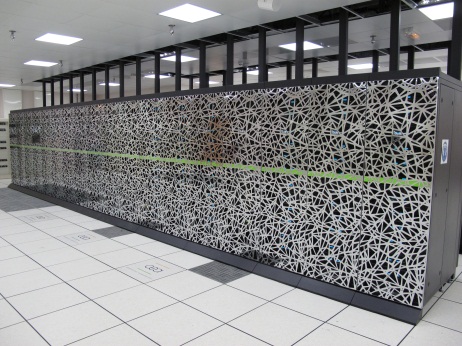 18
The ESFRI vision is on the way of achievement
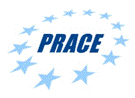 The HPC pyramid is strengthened
4 existing Tier-0
Provision of Tier-1 services
Exploration of the next steps



PRACE paves the way to a European HPC ecosystem
Providing services to scientific and industrial user communities
In coordination with HPC service providers on all tiers
In cooperation with the European HPC hard and software industry
In cooperation with other e-Infrastructures
Tier-0
European centres
Capability
Tier-1
National centres
Tier-2
Regional/University centres
# of systems
19
And the next steps?
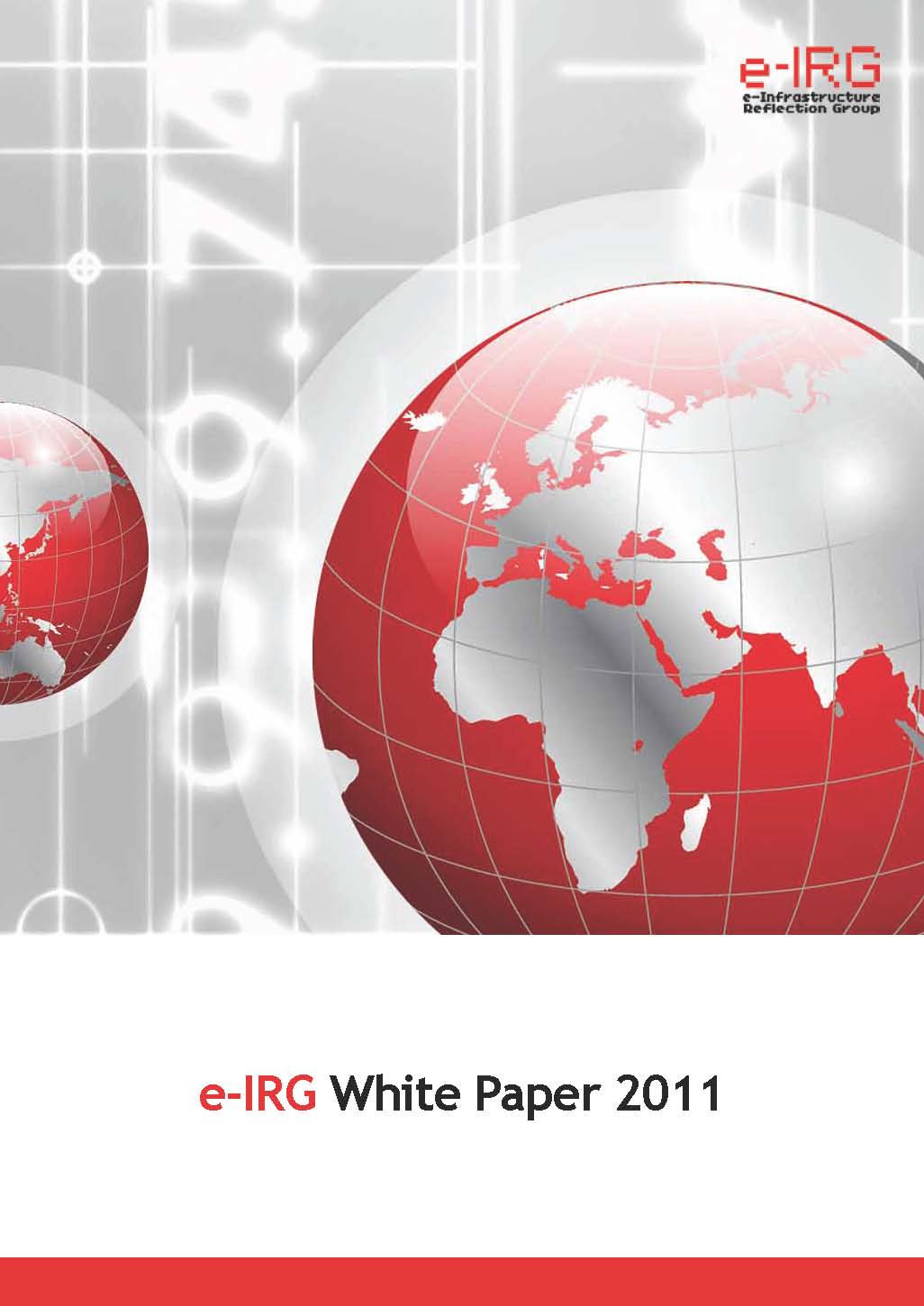 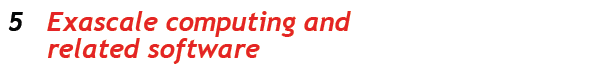 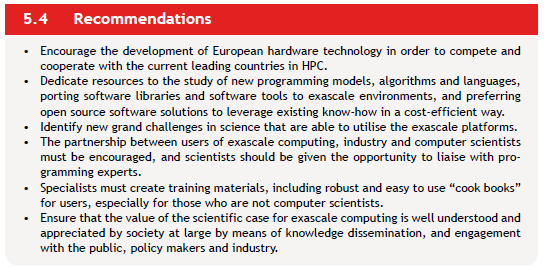 20
PRACE is also looking at the next challenge, EXASCALE, by implication of PRACE partners in:
EESI: European Exascale Software Initiative
TARGET: build a European vision and roadmap to address the challenges of performing scientific computing on the new generation of systems which will provide multi-Petaflop performances in the next few years and Exaflop performances in 2020 

Exascale projects: the example of Mont Blanc 
TARGET: bring European HPC technology to the front line in the race towards the first Exaflop systems, and prepare European HPC centers for the paradigm change that such Exaflop systems will represent
Put together a purely European consortium composed of industrial technology providers (Bull, ARM, Gnodal) and research supercomputing centers from the 4 Tier-0 hosting members in PRACE (Germany, France, Italy and Spain)
Tier-0
Tier-1
Tier-2
21
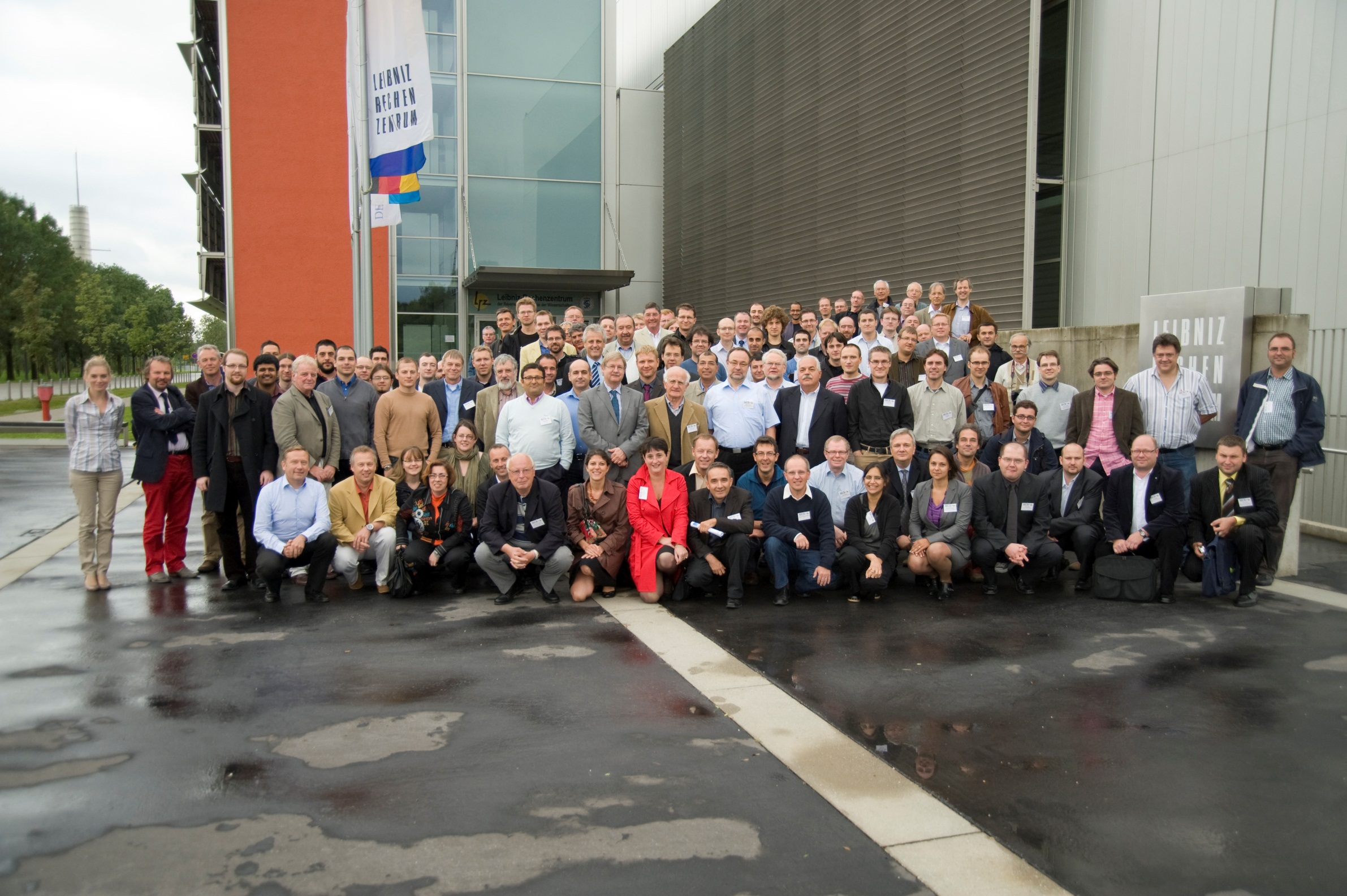 PRACE Research Infrastructure is operationalProvide world-class resources for European scientists at the same level as US and ChineseA group dynamics involving around 300 people
22